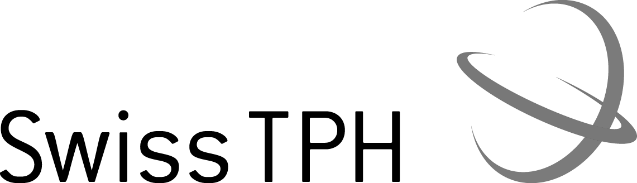 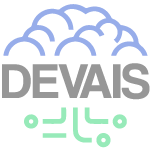 AI-based Claim Categorization
7 June 2021
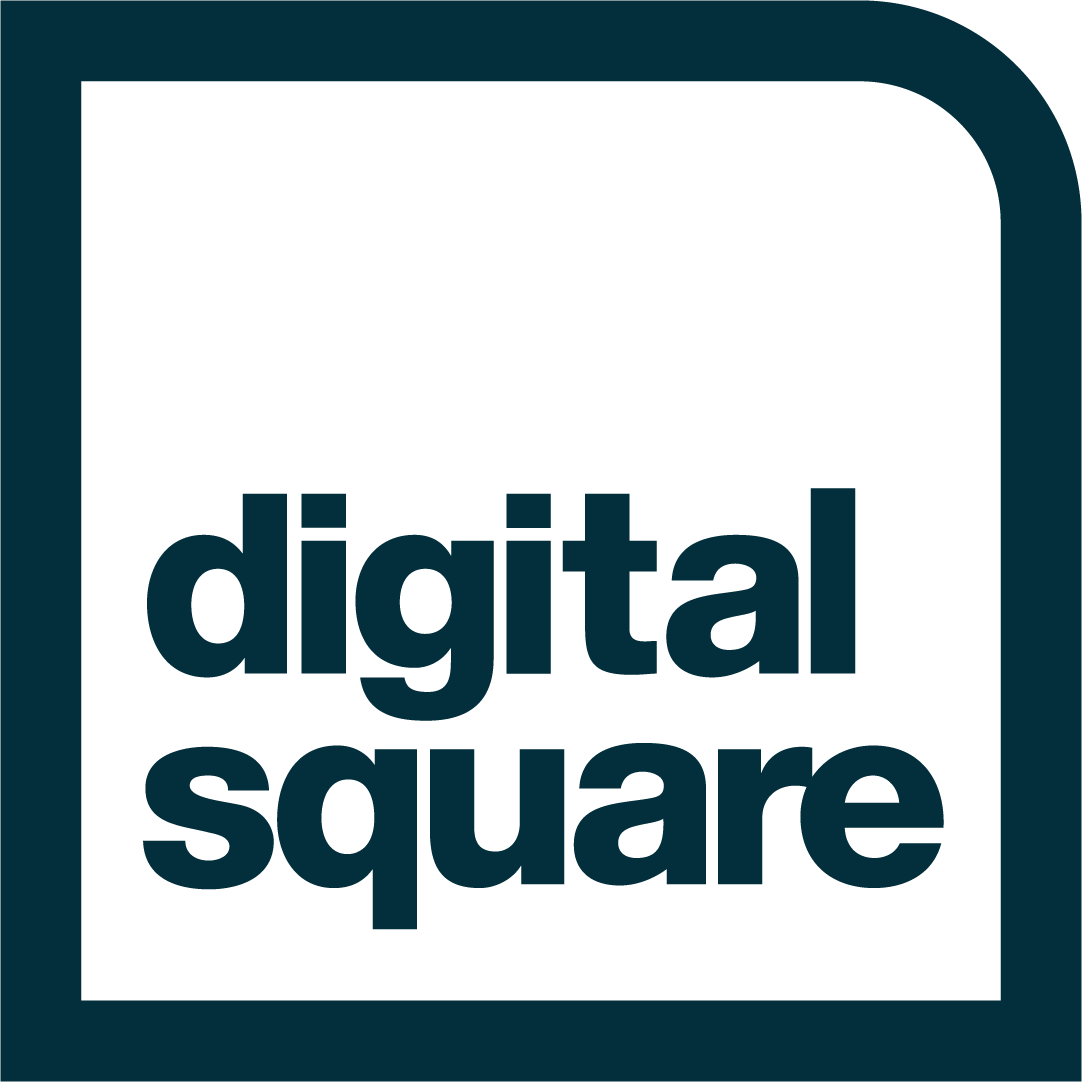 2
Project timeline
3
Completed Activities
UAT Workshop 
Went well 
Limited feedback from Medical Officers  waiting for actual use in production 
Received last NHIB database
Validation
Discovered a degradation of the AI Model performance cause by data drift
Data drift is caused by
COVID situation: data distribution before and after is not the same 
Categorical field proportion more than 60%
Ways to improve
Solve data drift issues by creating aggregated field  requires access to full DB, meaning a copy of the FHIR data on AI module implementation 
Improve label consistency 
Insurlab participation 
Limited feedback  waiting for follow up meetings (?)
7 June 2021
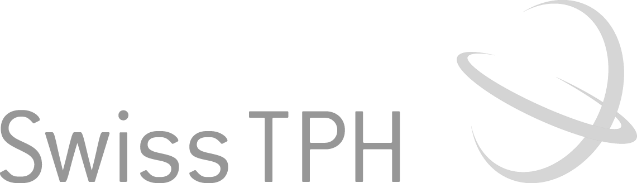 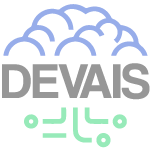 AI-based Claim Categorization
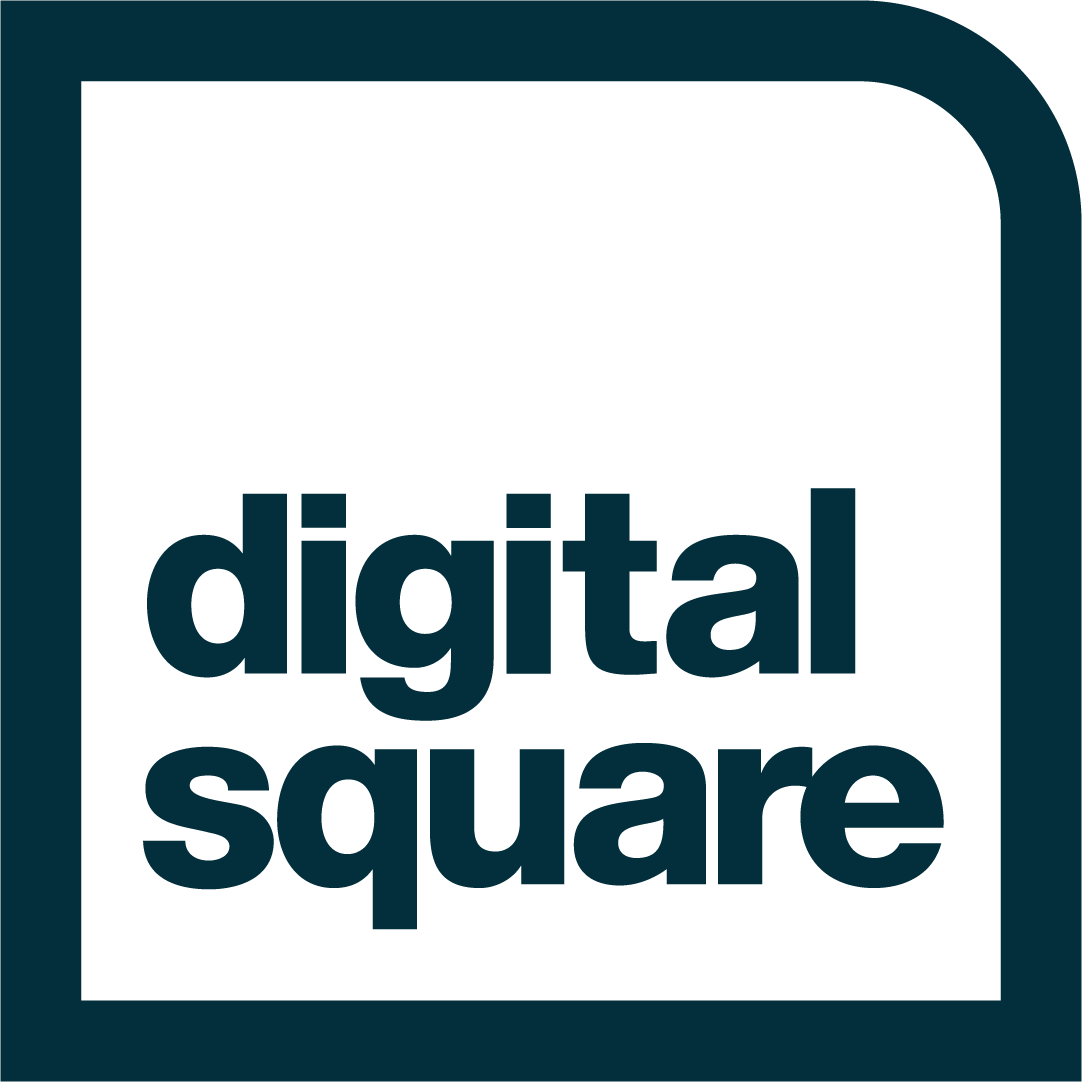 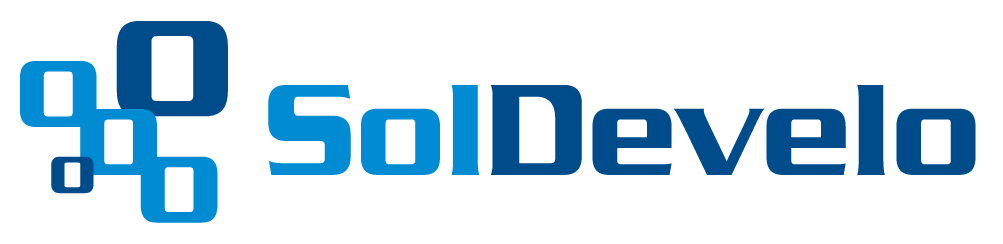